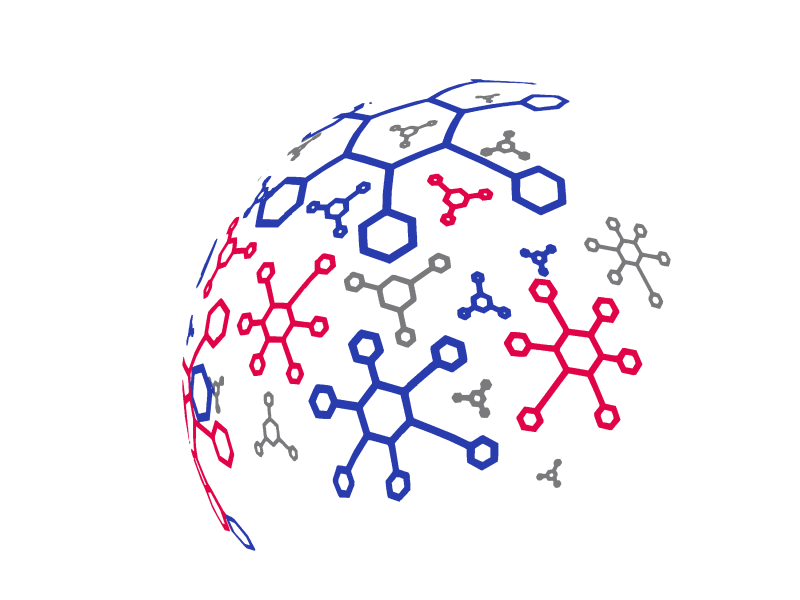 ИССЛЕДОВАНИЕ МАГНИТОКАЛОРИЧЕСКОГО И МАГНИТООБЪЕМНОГО ЭФФЕКТОВ СОЕДИНЕНИЙ RCo2 В ОБЛАСТИ МАГНИТНЫХ ФАЗОВЫХ ПЕРЕХОДОВ
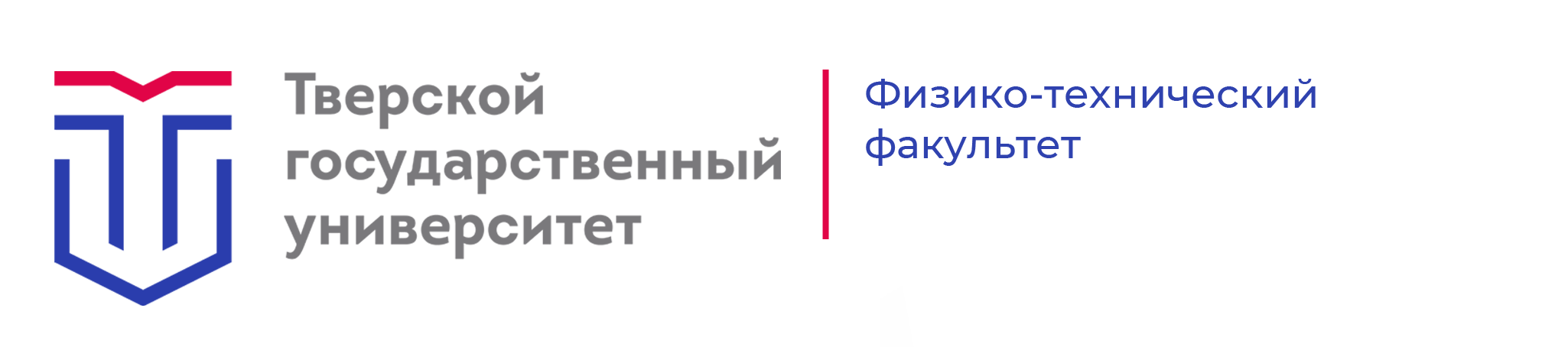 Кафедра физики конденсированного
 состояния
Ракунов Павел Андреевич
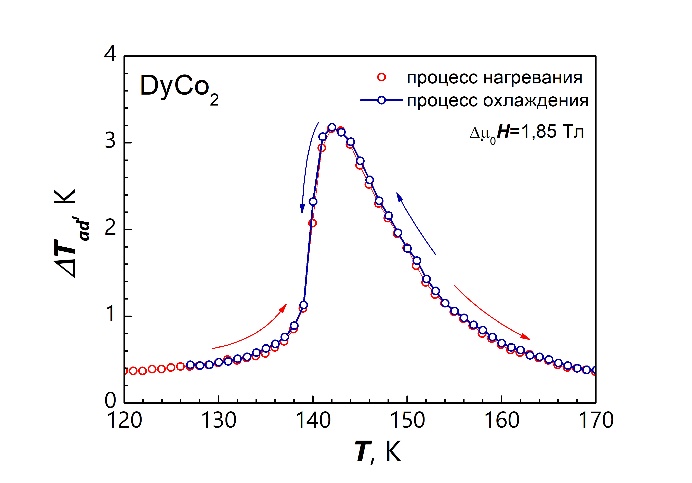 Соединения RCo2 (R – редкоземельный элемент) могут испытывать фазовый переход первого рода из парамагнитного в ферромагнитное состояние в некотором критическом магнитном поле, он также может быть индуцирован внешним магнитным полем в некотором температурном диапазоне вблизи Тс . Такие особенности данного класса соединений оказывают влияние на магнитные, тепловые, структурные свойства данных соединений, что делает их интересным для исследования данных свойств в области фазового перехода.
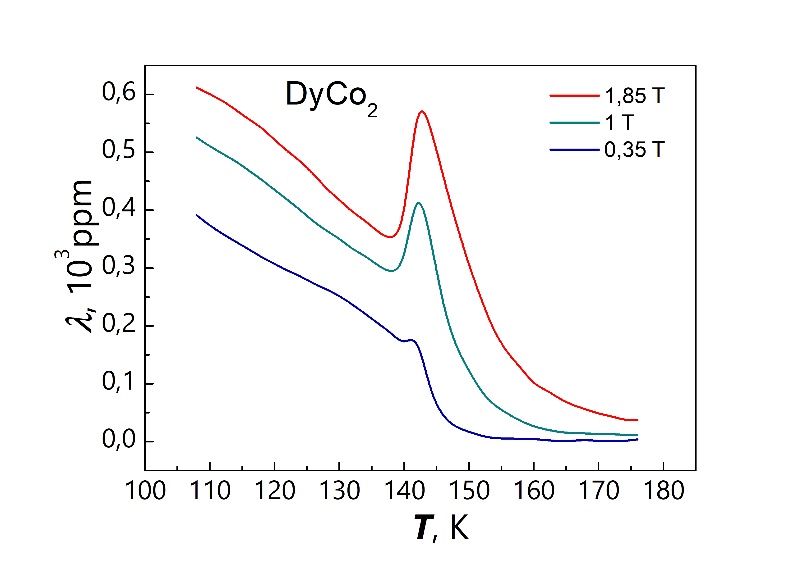 Рисунок 1. Температурные зависимости магнитокалорического эффекта DyCo2
Рисунок 3. Температурные зависимости  поперечной магнитострикции DyCo2
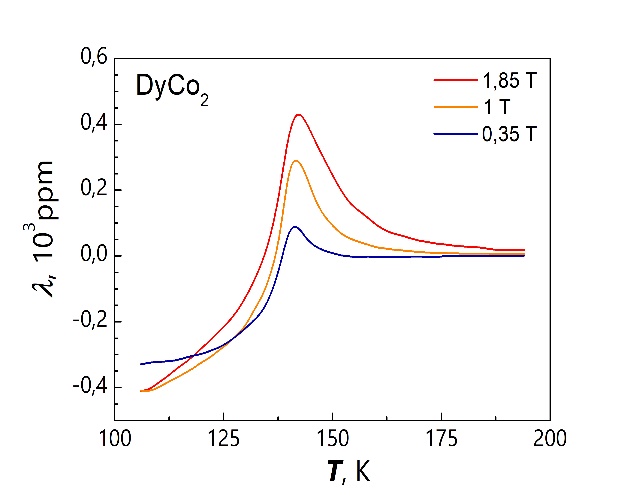 В работе представлены результаты измерений магнитокалорического эффекта соединения DyCo2 в магнитном поле 1,85 Тл ( рисунок 1), а также температурные зависимости продольной и поперечной магнитострикции (рисунок 2, 3). Анализ результатов показывает, что зависимости имеют λ-образный пик при температуре 142 К, что соответствует температуре фазового перехода соединения DyCo2.
Рисунок 2. Температурные зависимости  продольной магнитострикции DyCo2
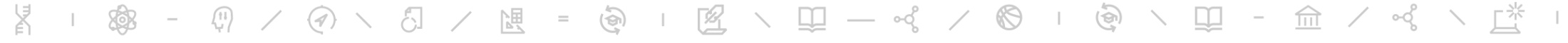 02